Symbolic manipulation fluency predicts introductory physics students’ mathematical preparedness
Dakota H. King and David E. Meltzer
Arizona State University
Supported in part by NSF DUE #1504986 and #1914712
Our mathematics diagnostic
Administered to 7,264 students over the past 5 years
Includes students enrolled in algebra- and calculus-based introductory physics courses at four large state universities
Tests knowledge on basic trigonometry, geometry, graphing, and algebra
Our latest version:
A multiple-choice online assessment
In addition to math, it includes physics items testing conceptual understanding of Newton’s second and third laws
Our mathematics diagnostic
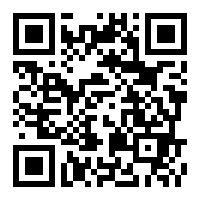 Link to our diagnostic:
https://testmoz.com/q/ExampleDiagnostic
Previous hand-written versions (in total):
6061 students
38 classes
10-15 mathematics items
Free-response and multiple-choice items
Latest online version:
1203 students
11 classes
14 mathematics items
4 physics items
Only multiple-choice items
Designing the online diagnostic
Free-response items were reformatted to multiple-choice by analyzing student responses from four years of data
Online version
Hand-written version
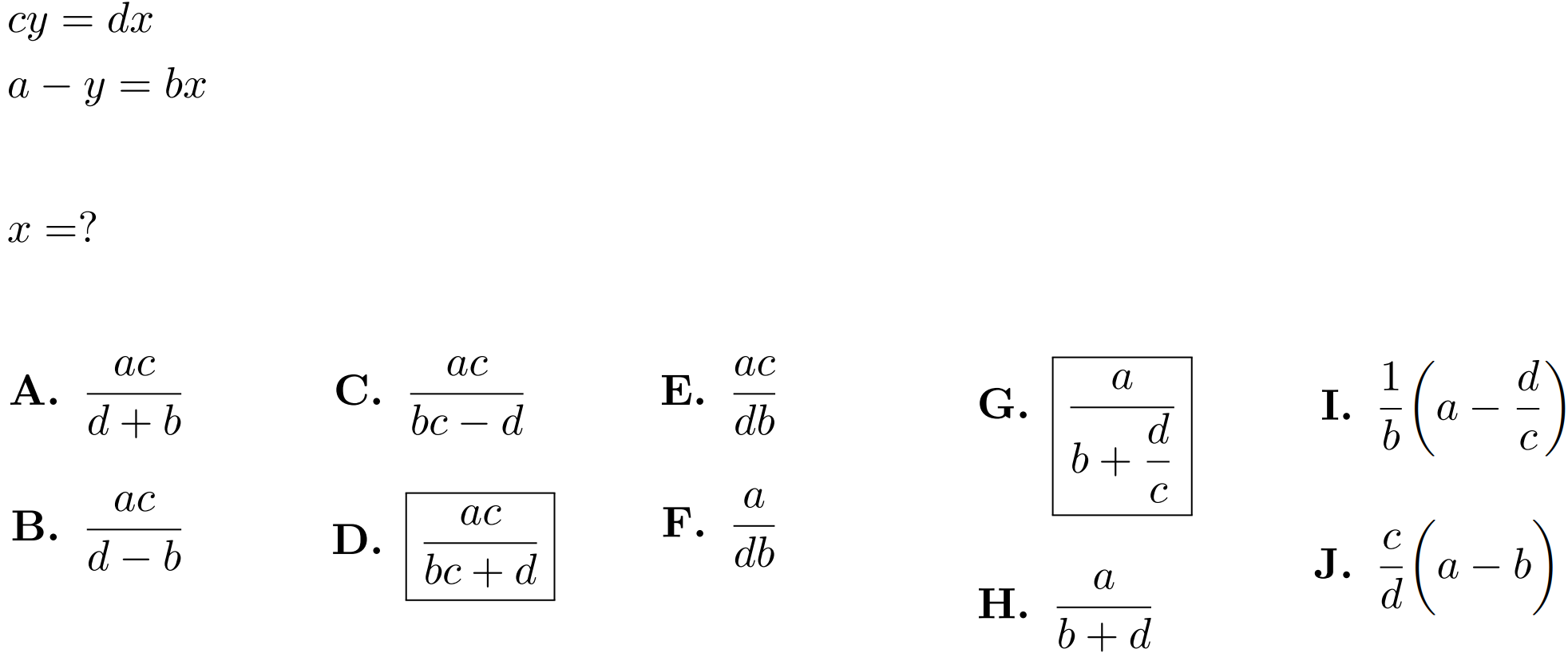 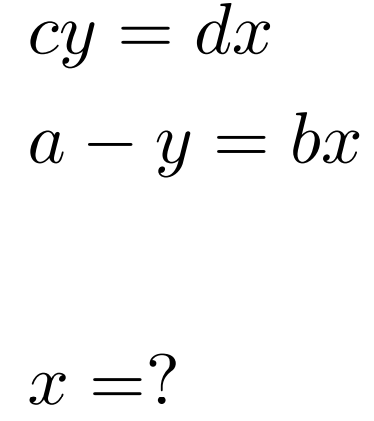 Designing the online diagnostic
Hand-written version
Online version
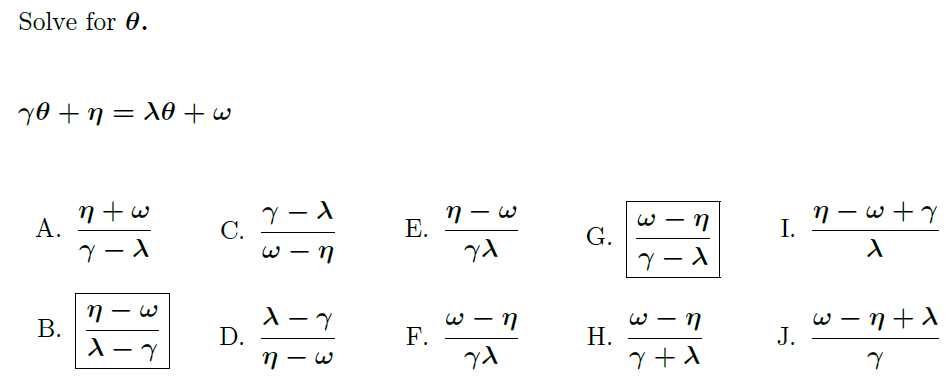 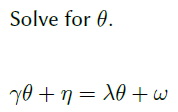 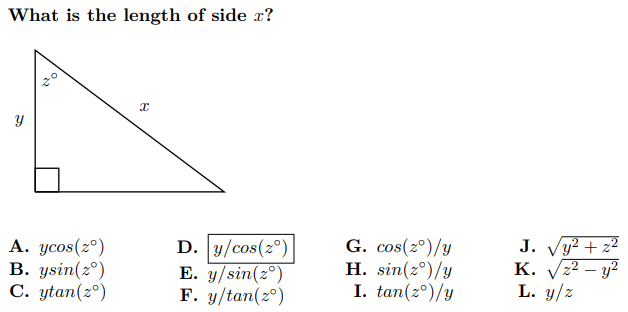 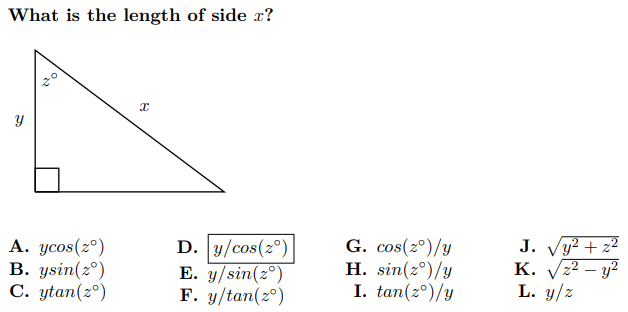 Results: online vs hand-written diagnostic (math items only)
Online vs hand-written: correct-response rates
Data before applying a time cutoff
0 min < t
Online vs hand-written: correct-response rates
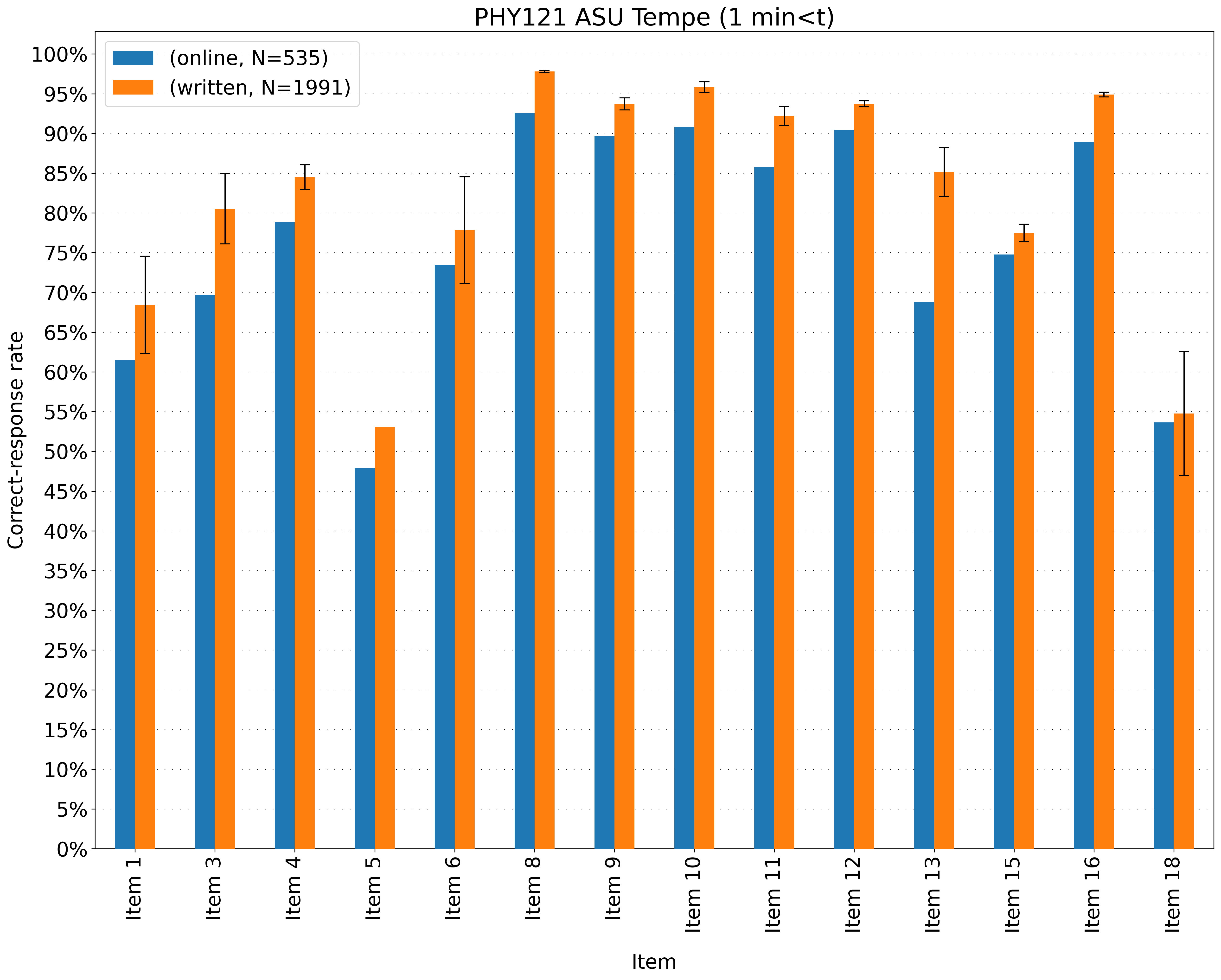 1 min < t
Online vs hand-written: correct-response rates
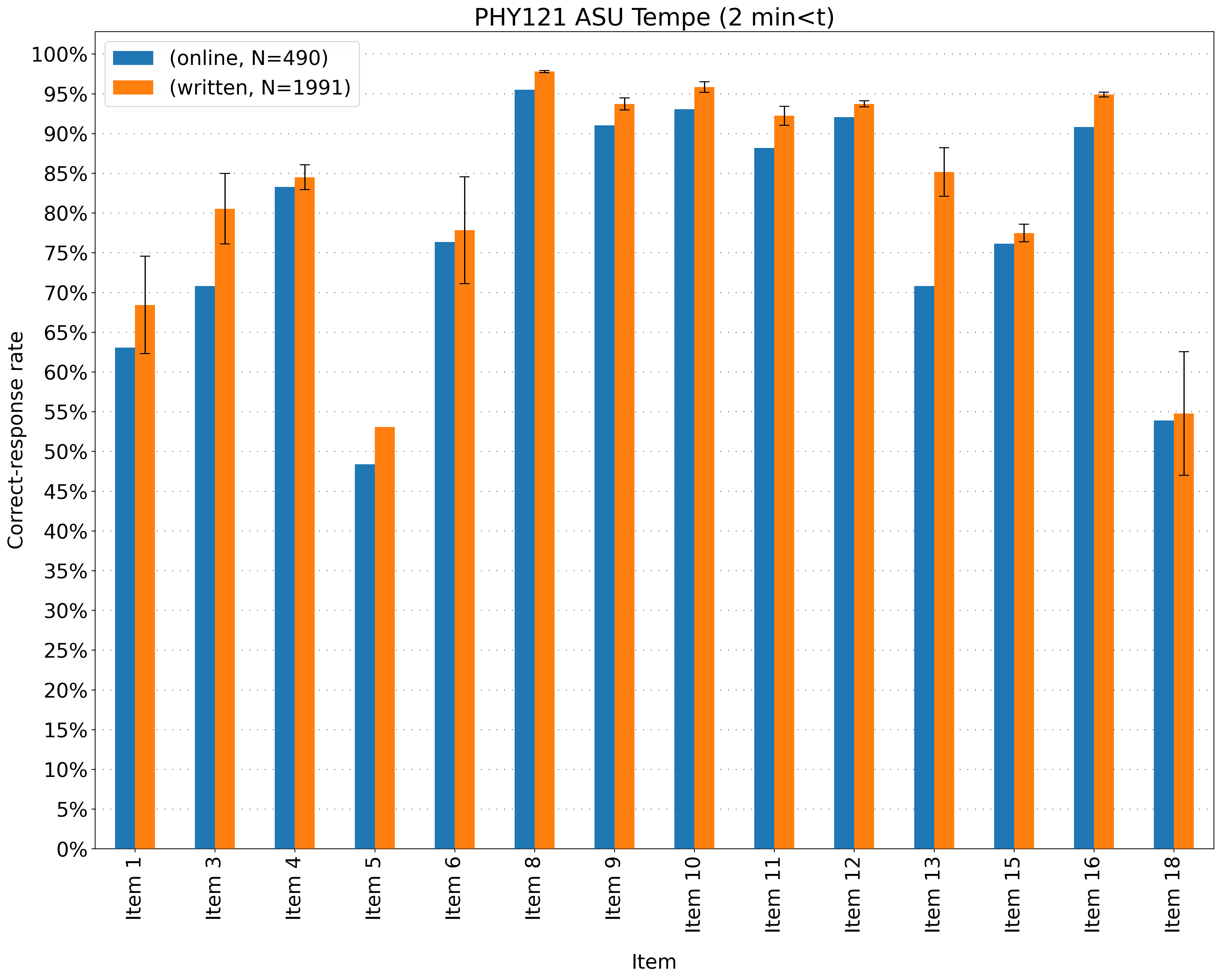 2 min < t
Online vs hand-written: correct-response rates
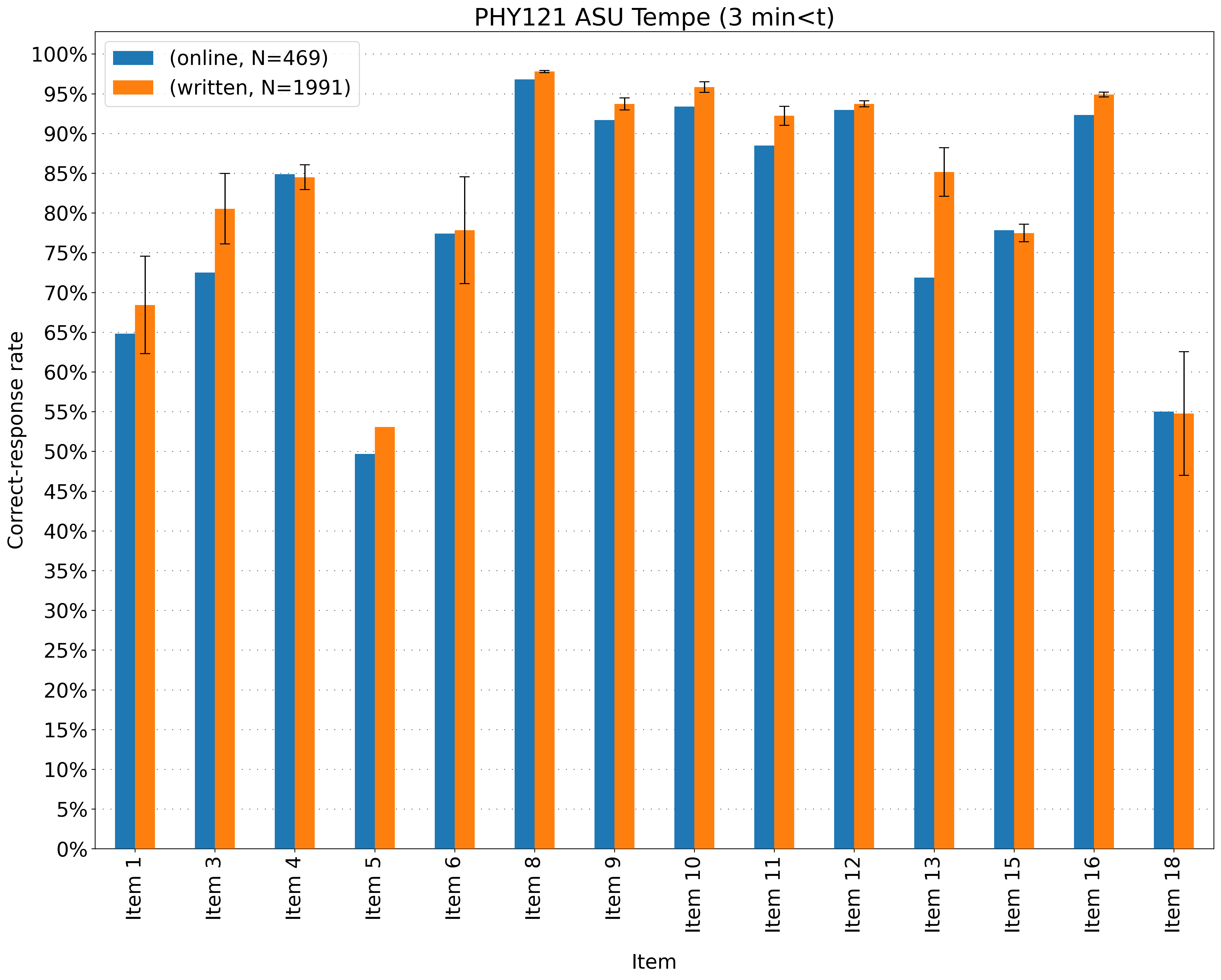 3 min < t
Online vs hand-written: correct-response rates
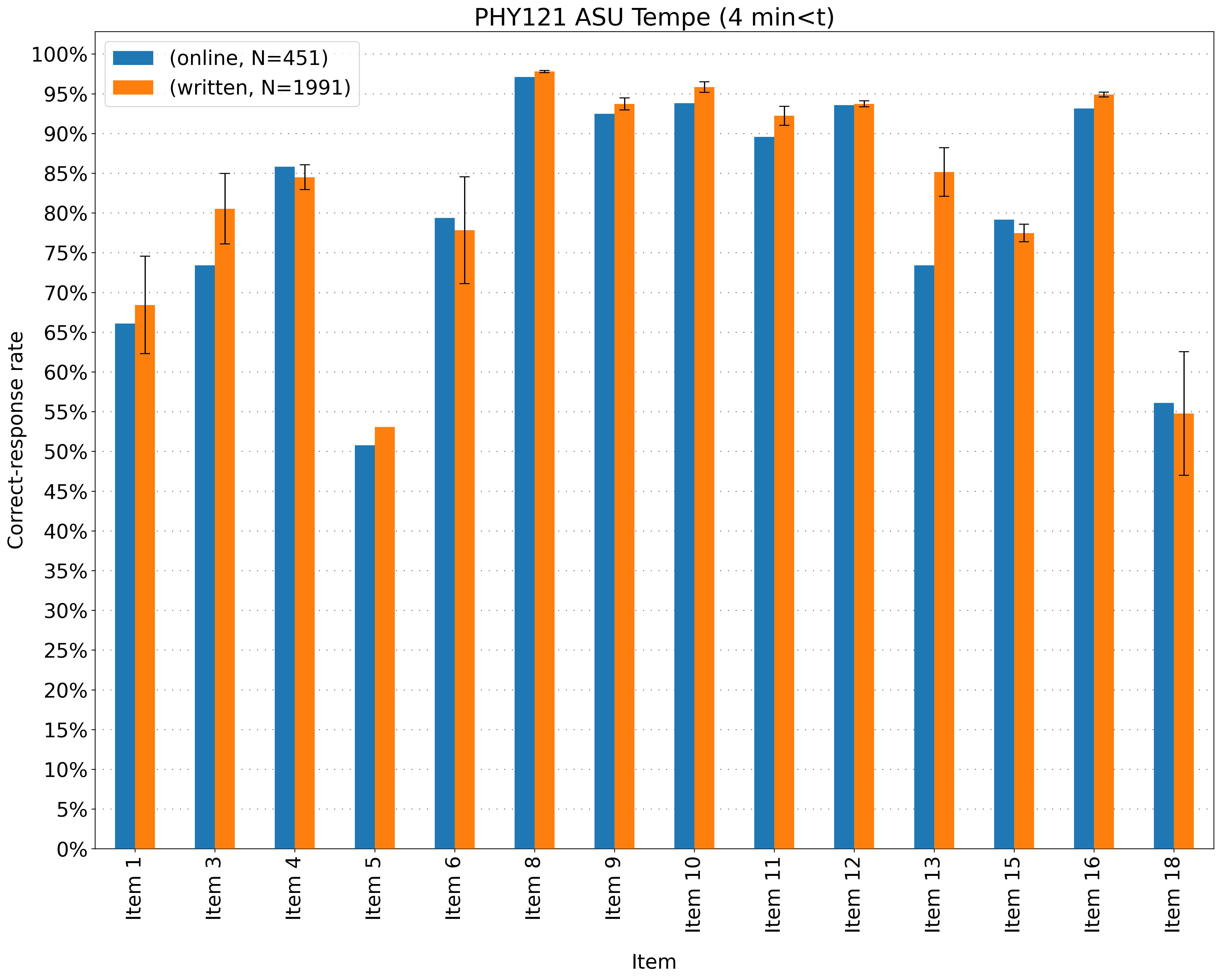 4 min < t
Online vs hand-written correct-response rates
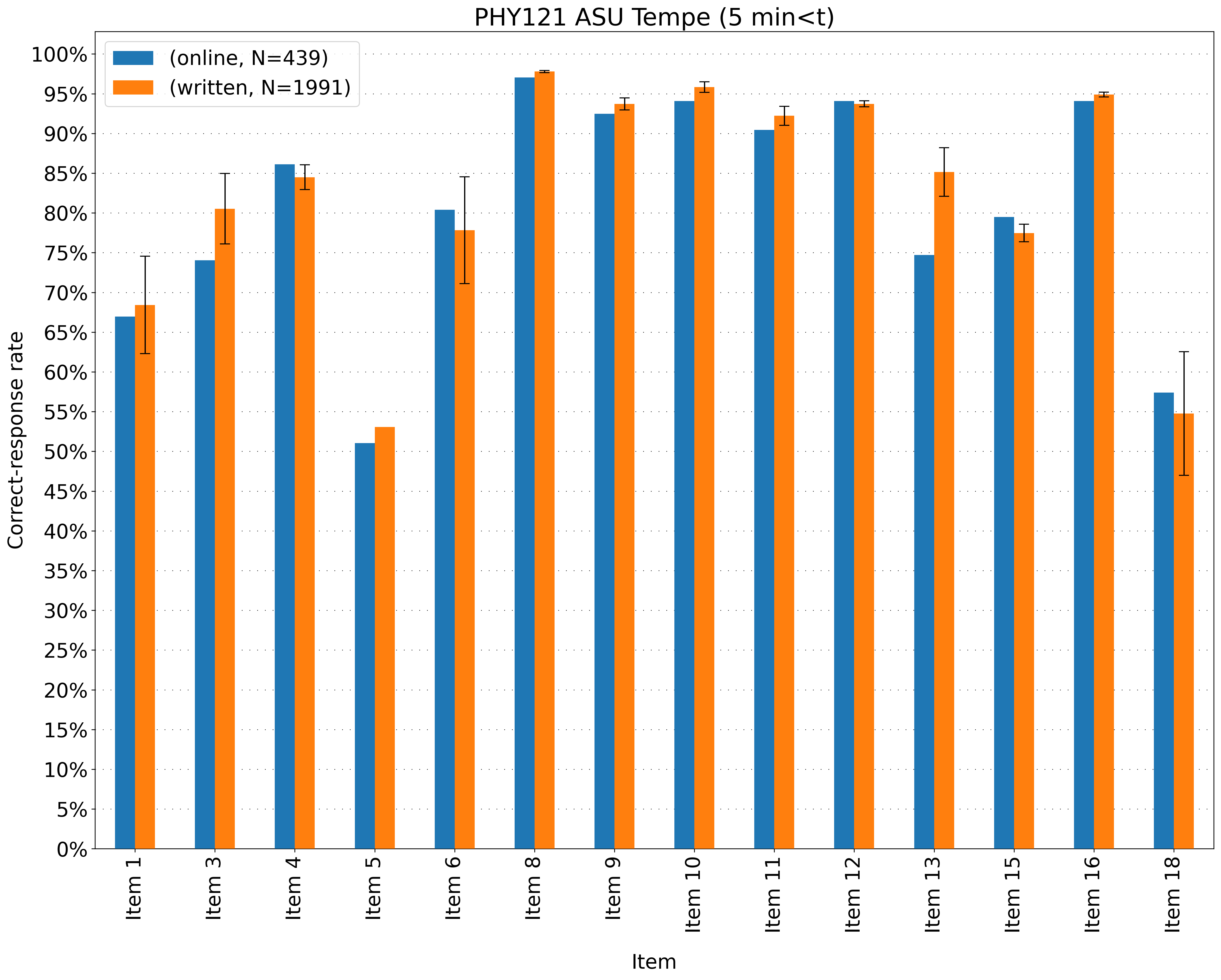 5 min < t
Online vs hand-written correct-response rates
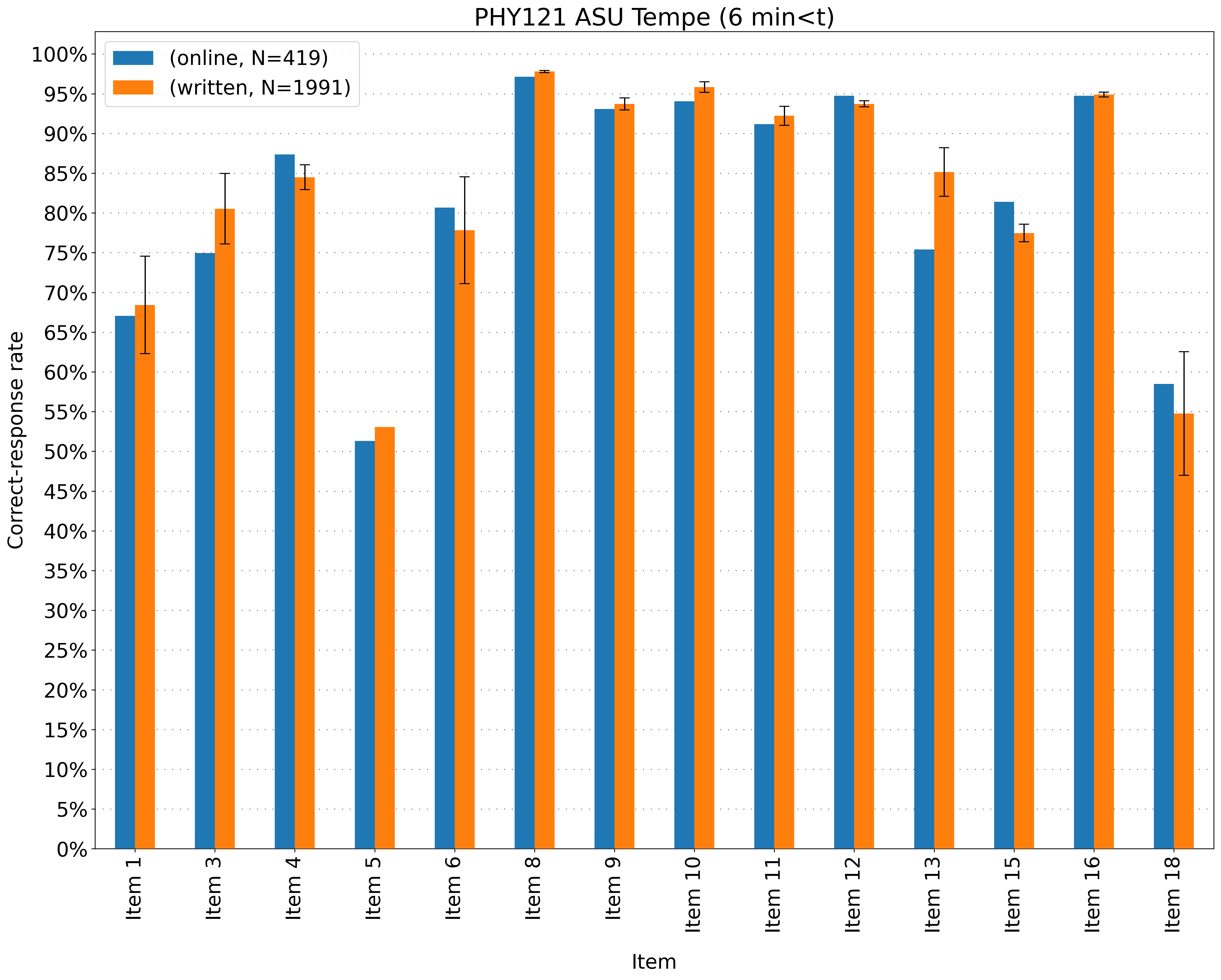 6 min < t
Online vs hand-written correct-response rates
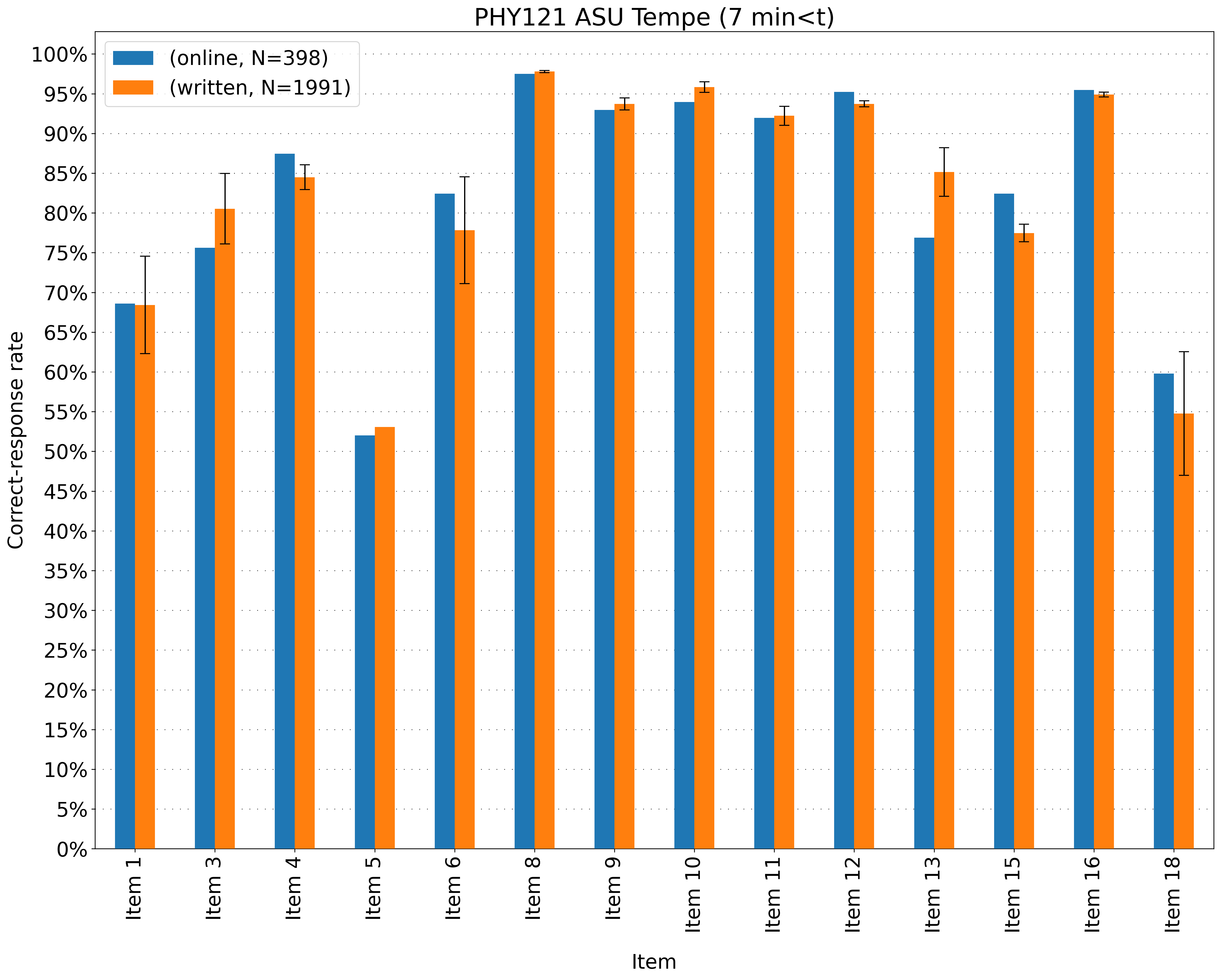 7 min < t
Online vs hand-written correct-response rates
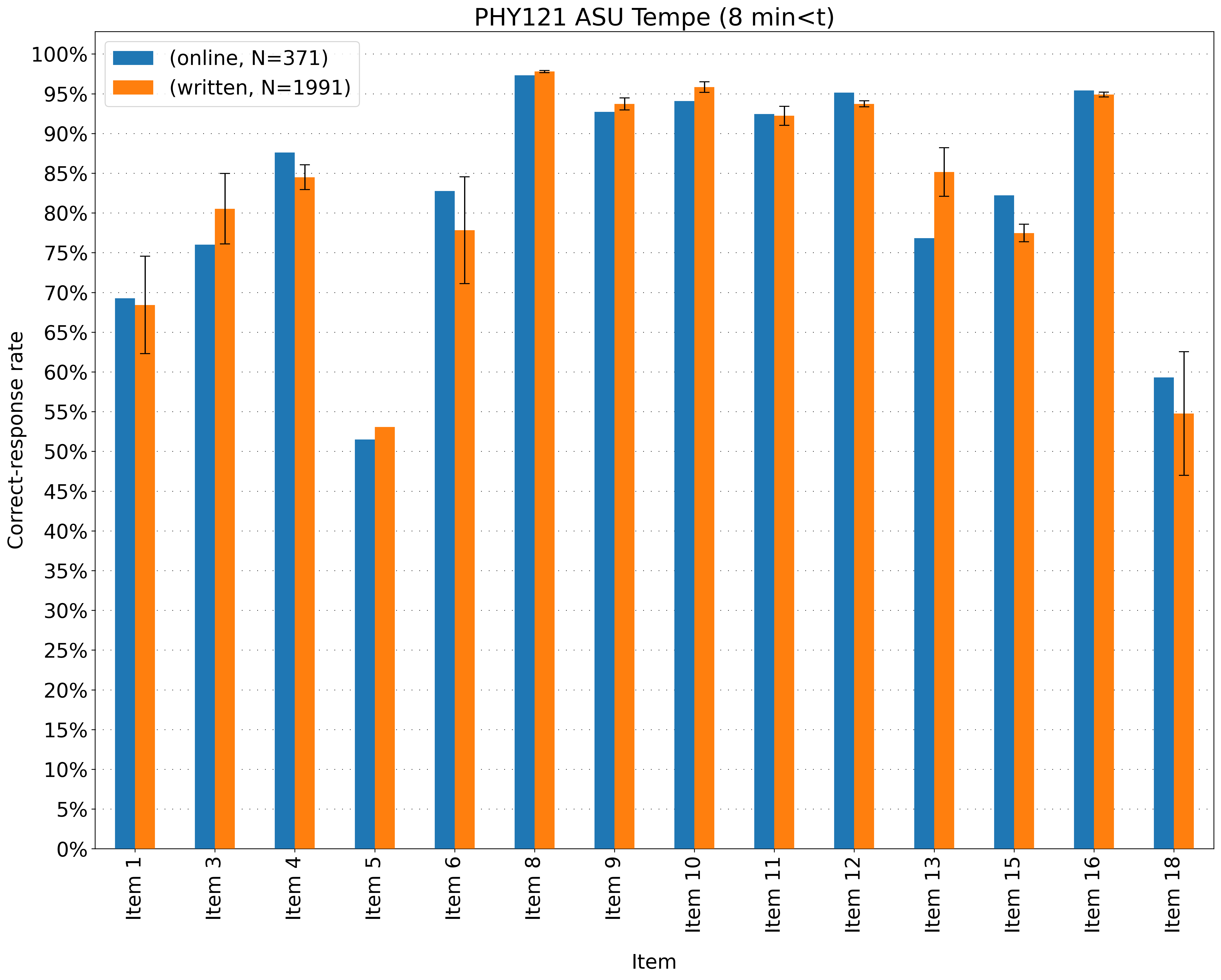 8 min < t
Online vs hand-written correct-response rates
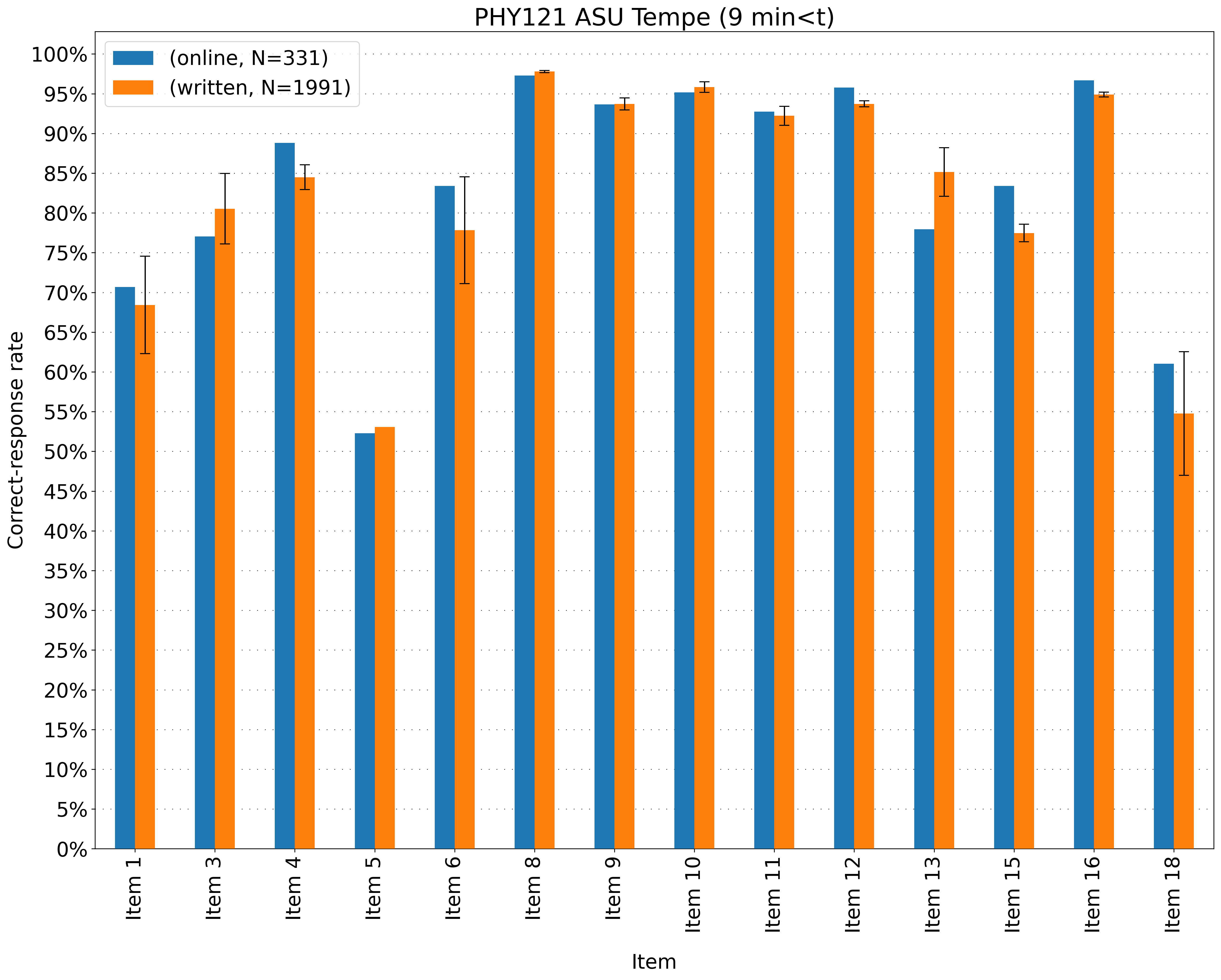 9 min < t
Online vs hand-written correct-response rates
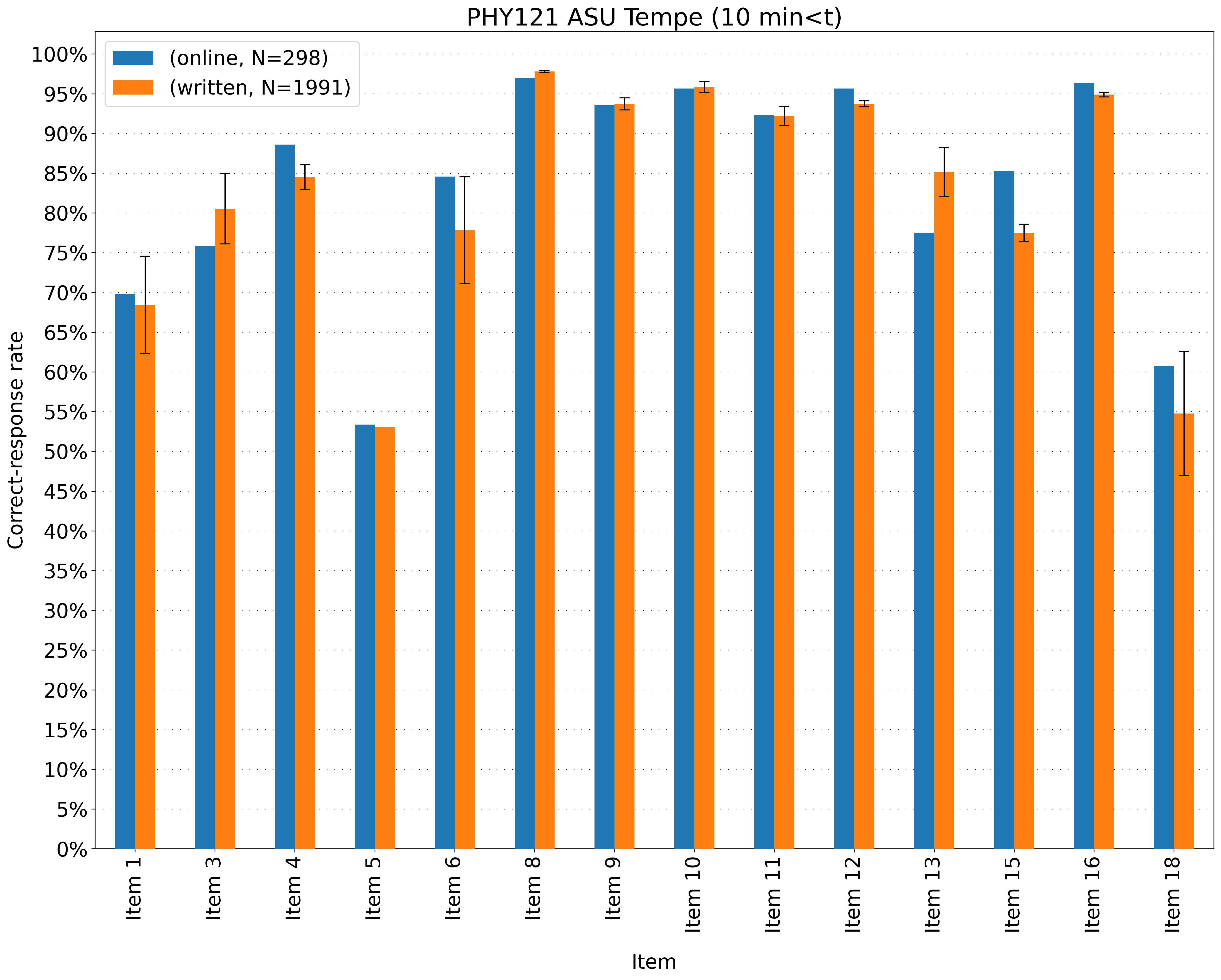 10 min < t
Online vs hand-written: correct-response rates
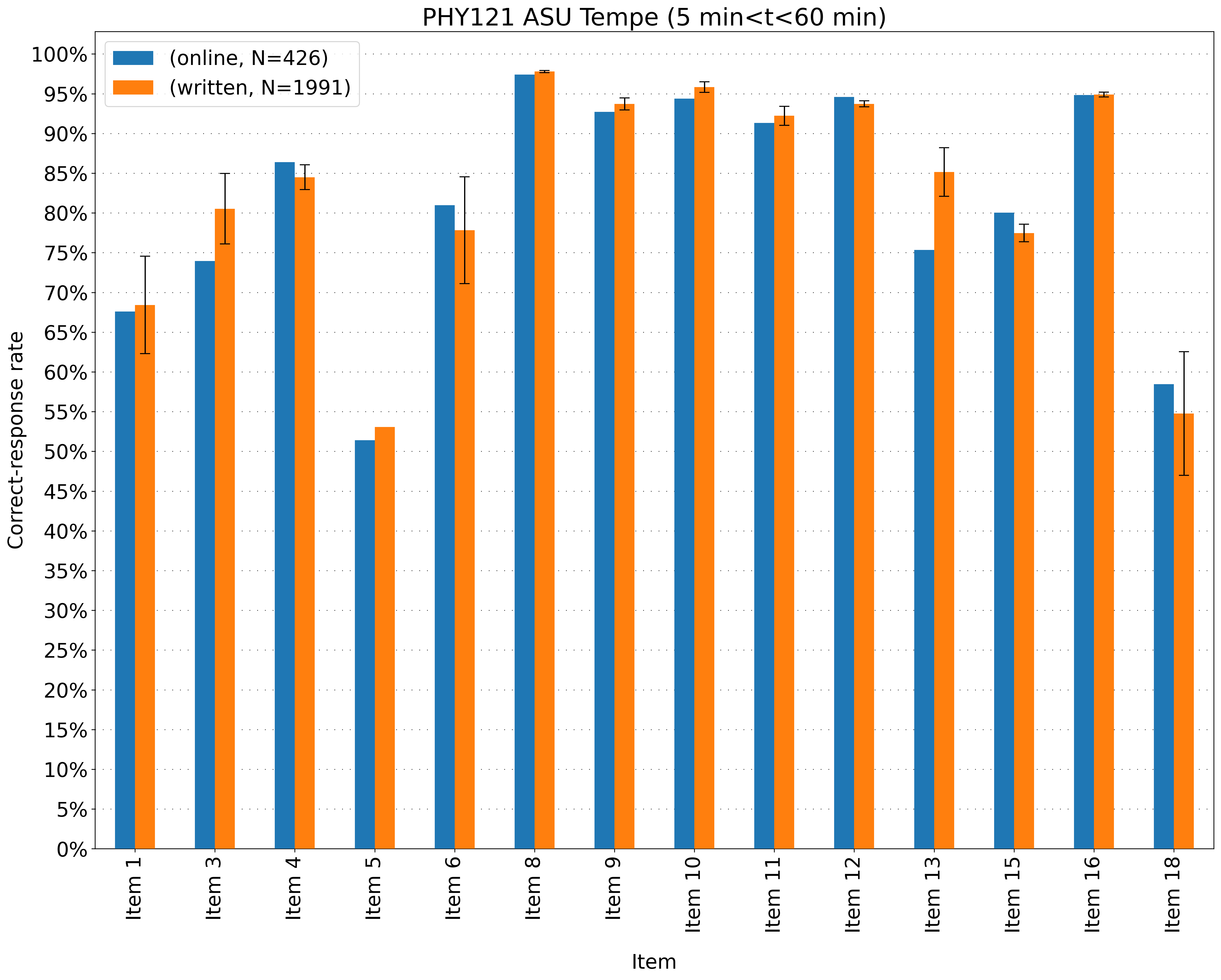 5 min < t < 60 min
Online vs hand-written: correct-response rates
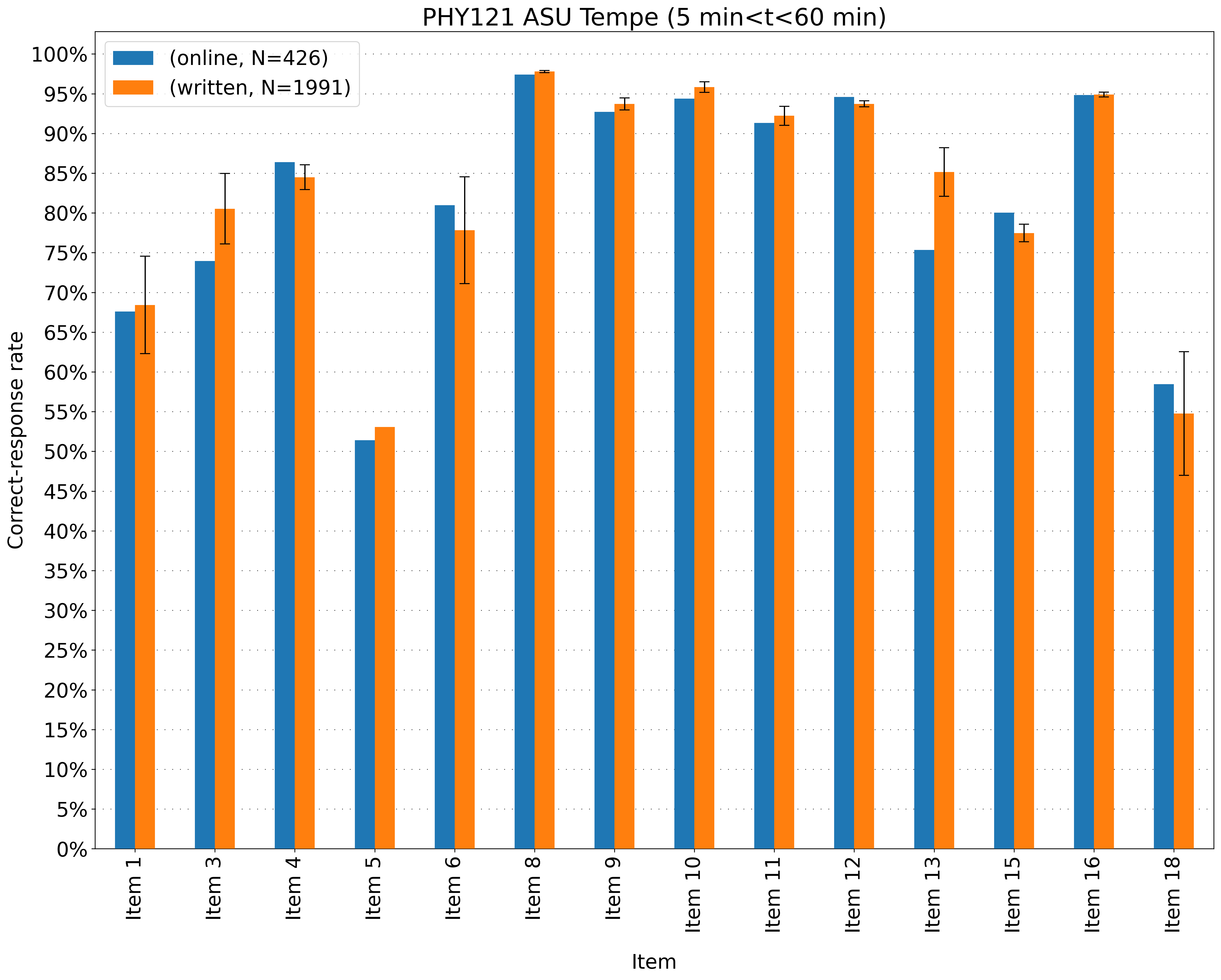 Applying a time cutoff helped reduce guessing rates
Correct-response rates are within 6% for all items except item 13
Online vs hand-written: course-level predictive power
With a class’s score on a single item, can we predict the class’s mean performance on the remaining 13 math items?
Item 18
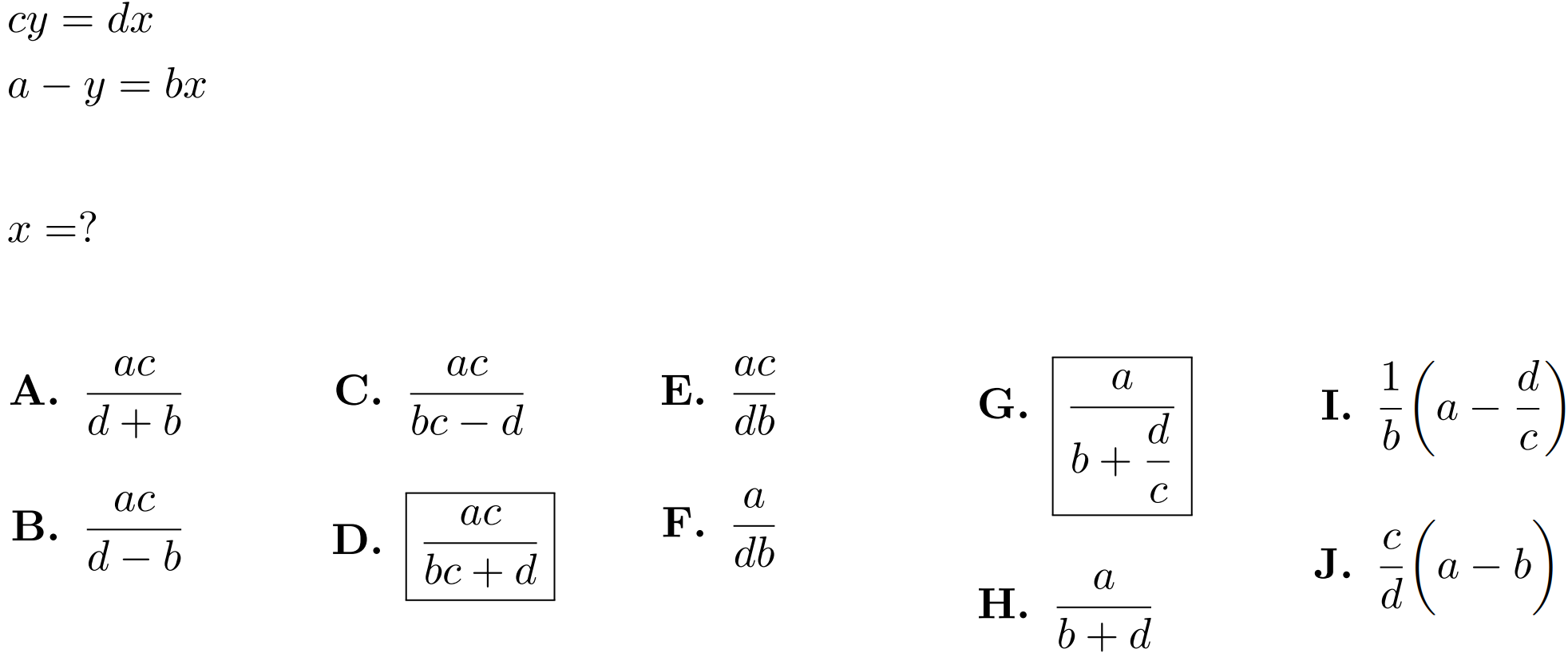 Online vs hand-written: course-level predictive power
Samples used in fit: written
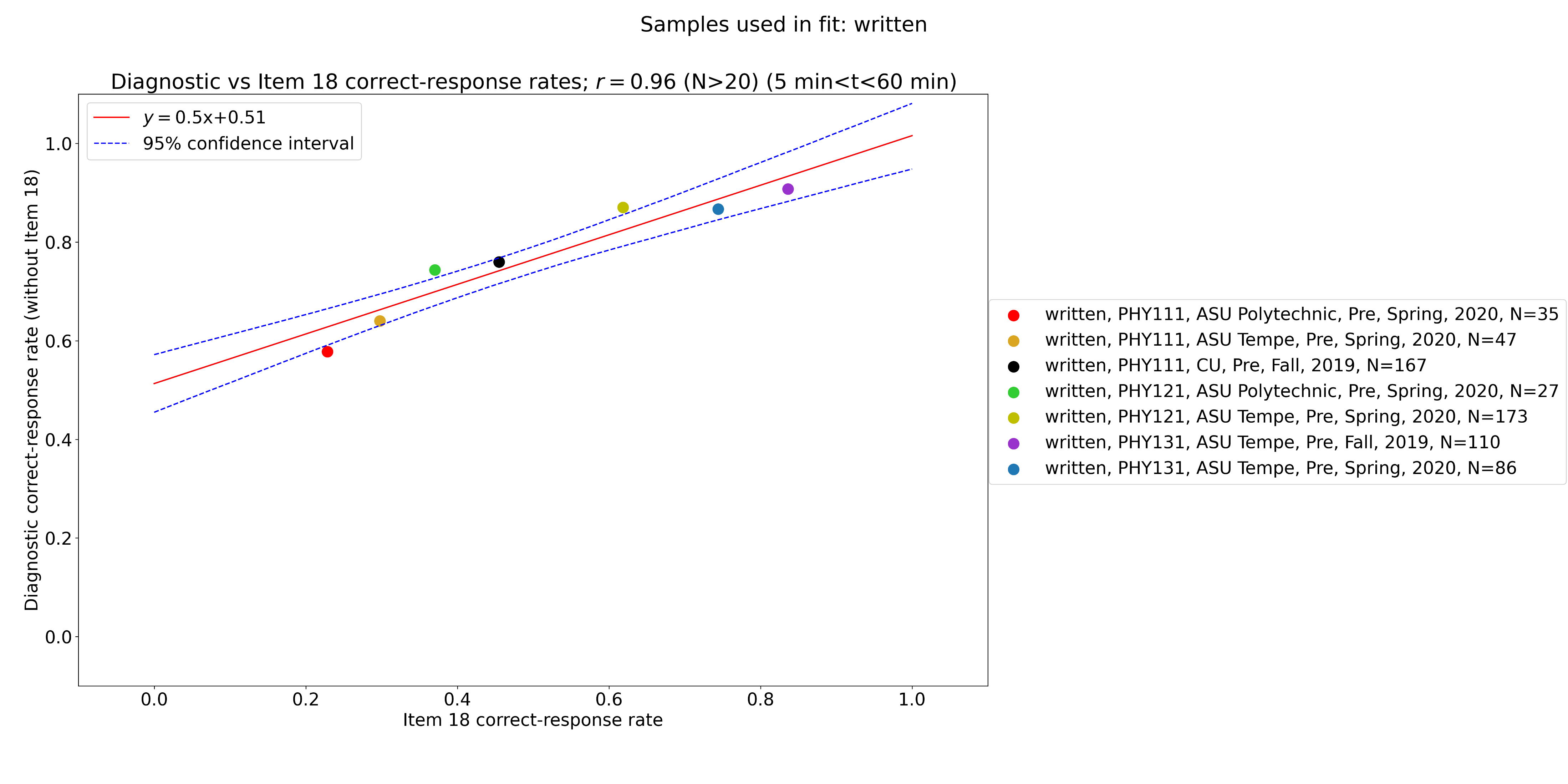 Written only
Online vs hand-written: course-level predictive power
Samples used in fit: written
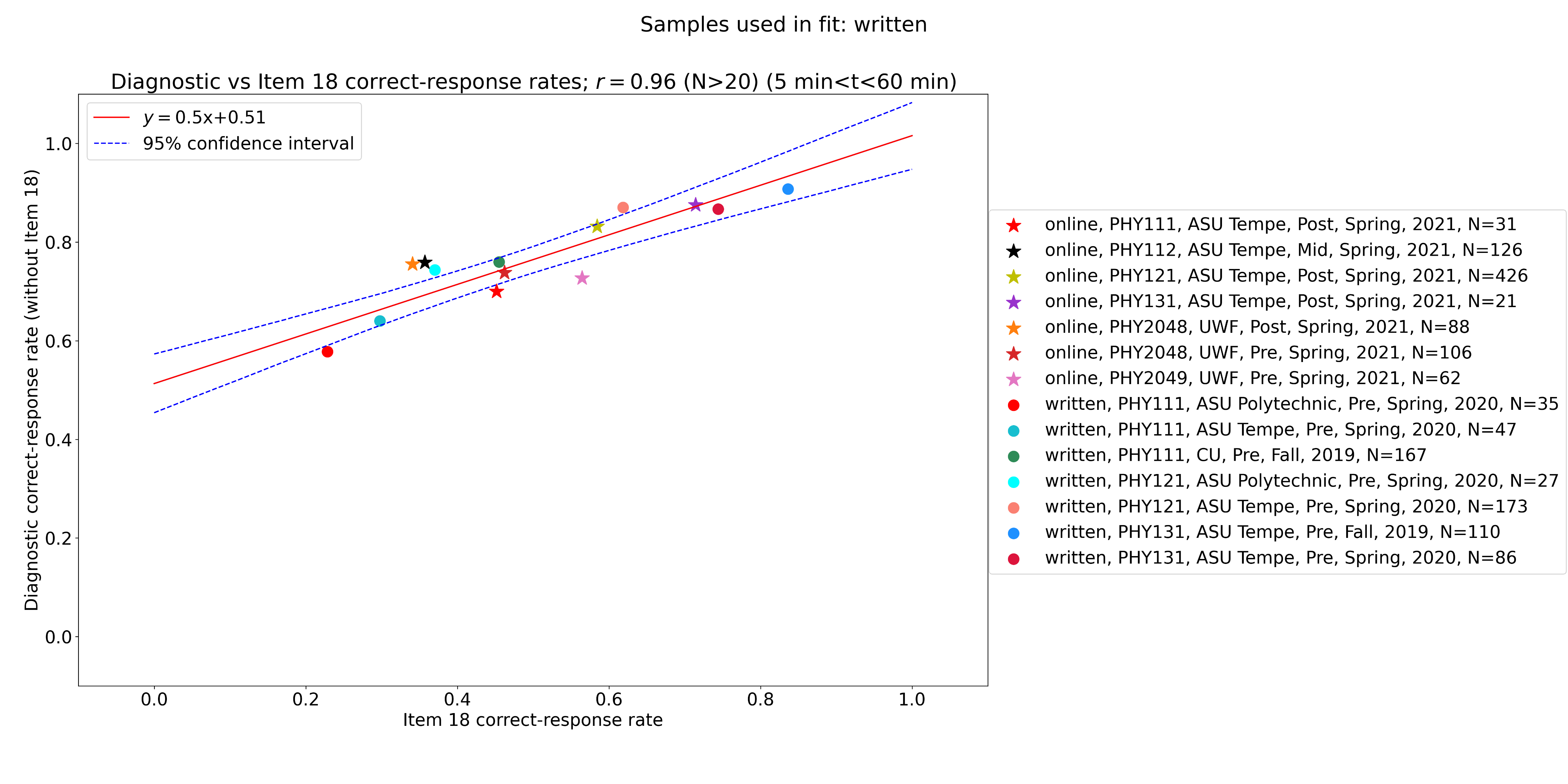 Written and online
Online vs hand-written: course-level predictive power
Item 6
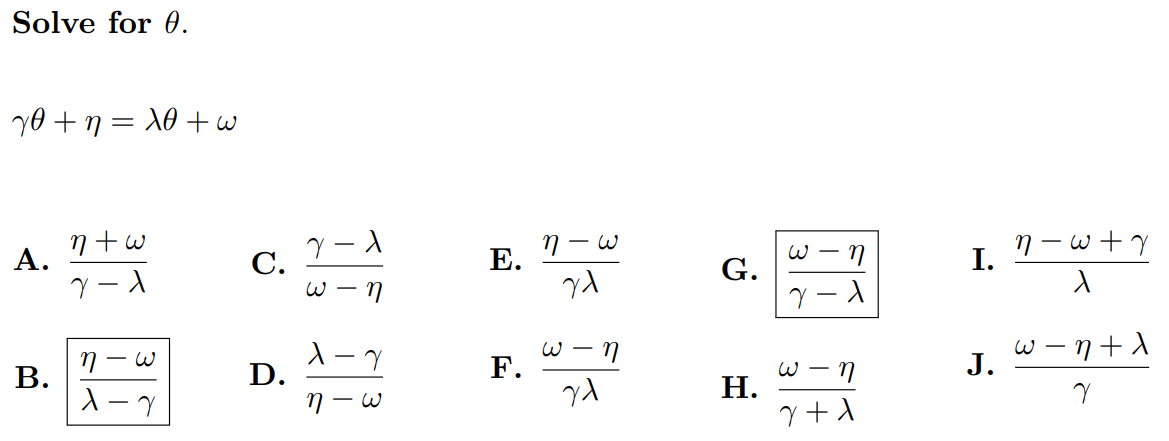 Online vs hand-written: course-level predictive power
Samples used in fit: written
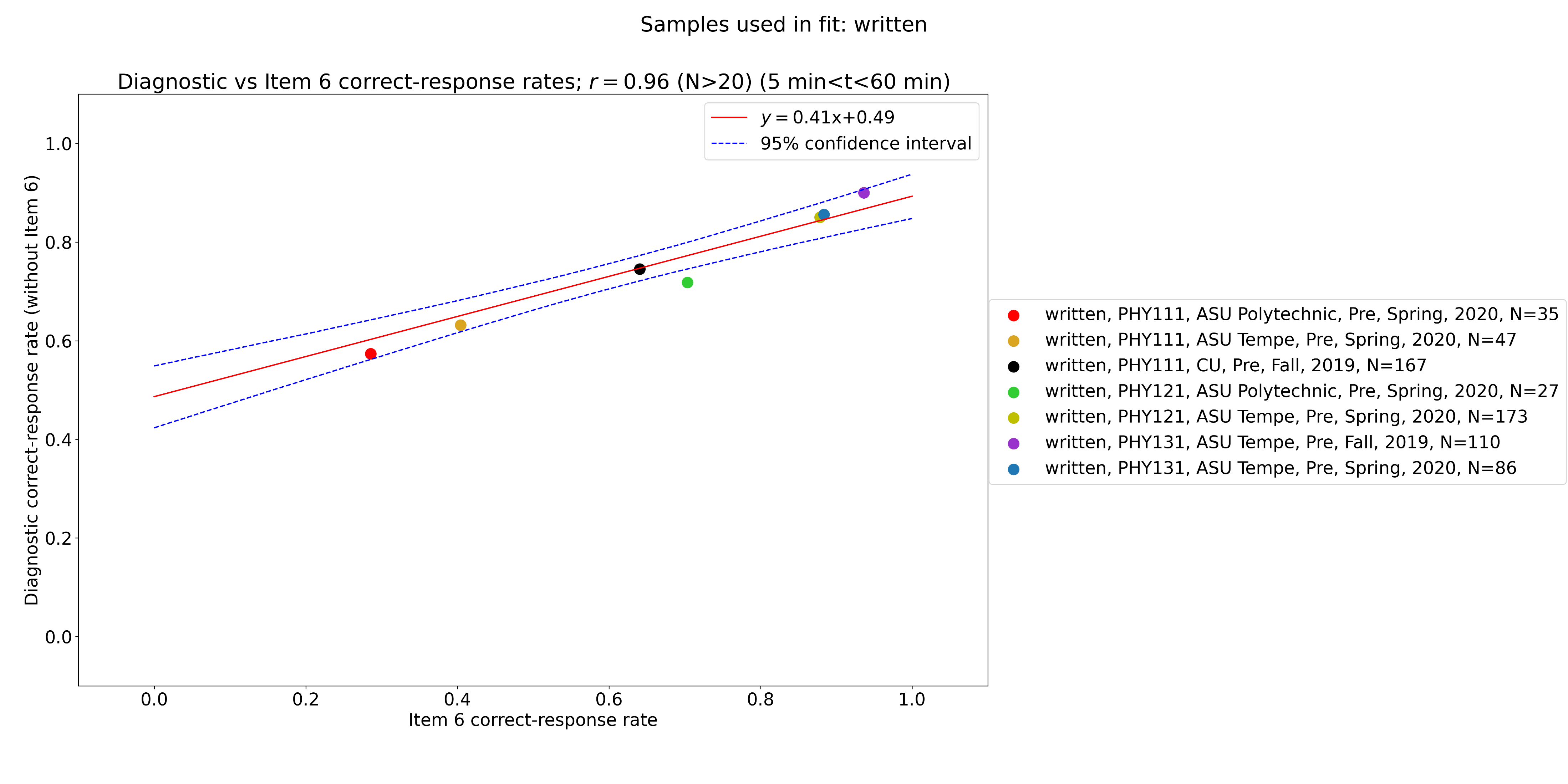 Written only
Online vs hand-written: course-level predictive power
Samples used in fit: written
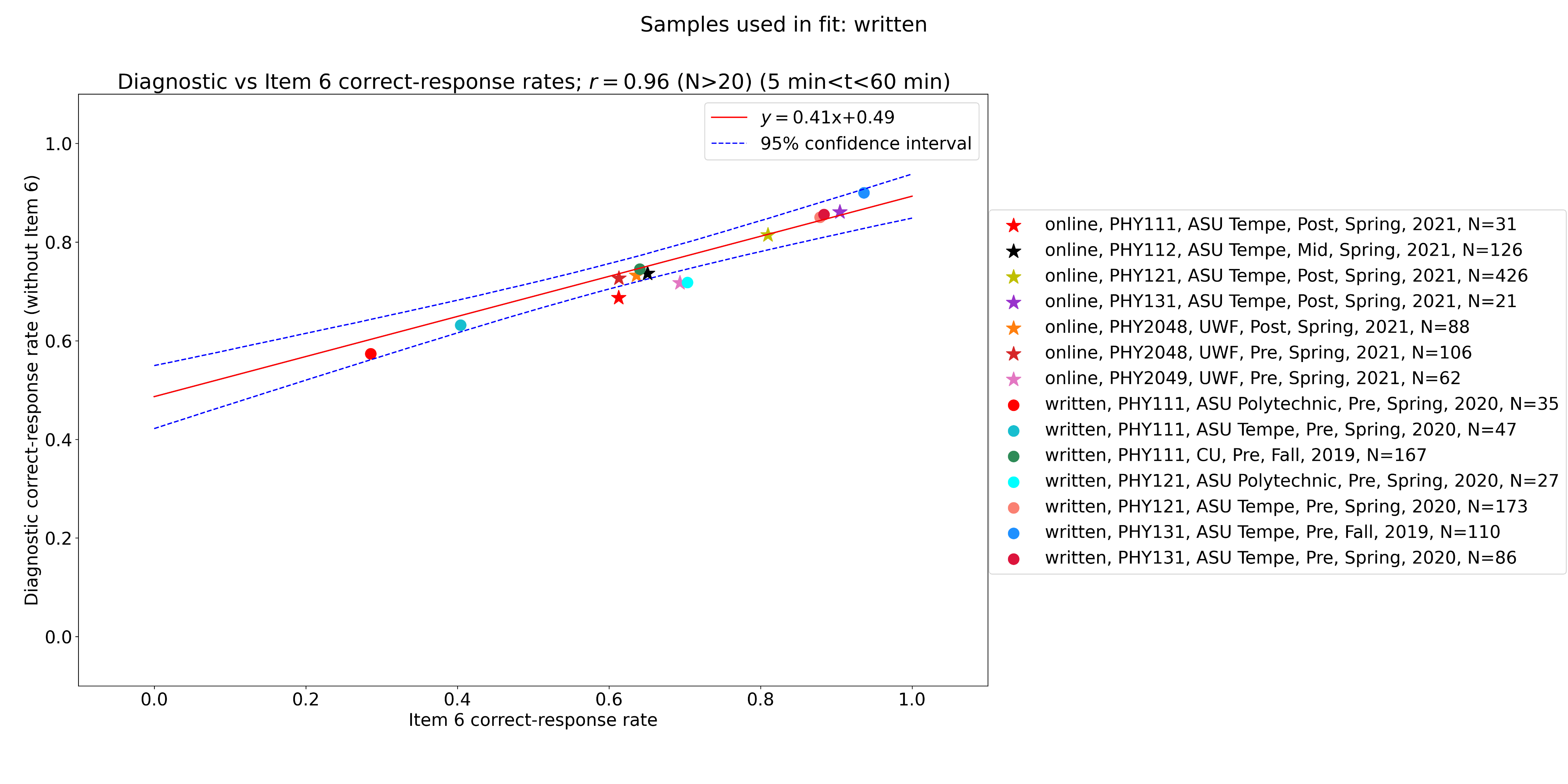 Written and online
Course performance vs diagnostic math performance
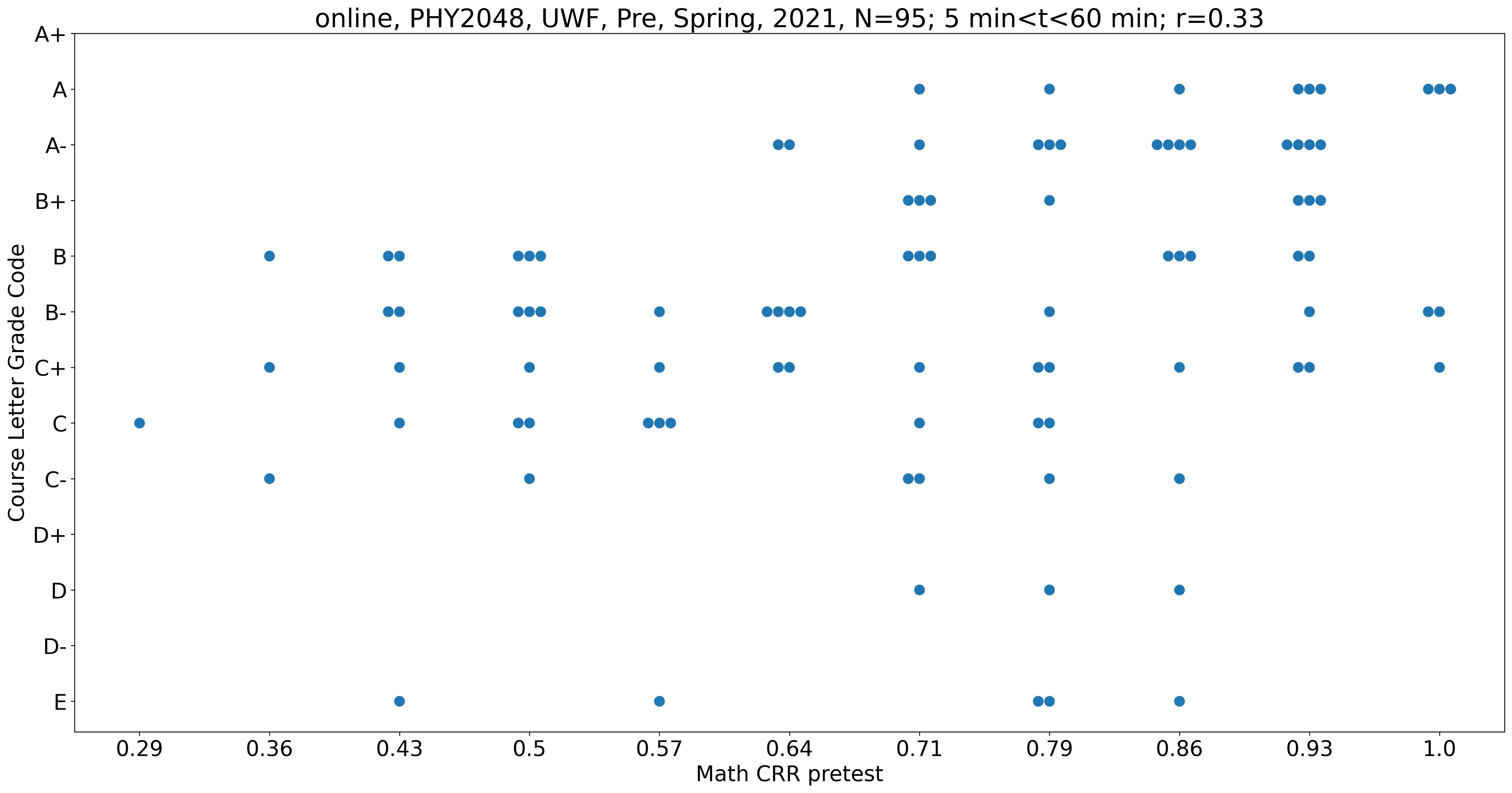 100% of students who earned a B+ or higher scored at least 64% correct 
Almost half of students with lower grades scored less than 64% correct
Summary
The online diagnostic appears to be consistent with our hand-written diagnostic in measuring students’ mathematical difficulties
Course-level performance on the math portion of the diagnostic can be accurately predicted using a single math item
Performance on the math portion of the diagnostic is related to students’ final course grade